Utilising 
all skills
PEEEP
Summer 2
ATL
Comparative 
Structure
Careers Links
Spoken Language Assessment
Constructing 
Perspectives
Critical Theory
Language Paper 2
Comparative
Analysis
Distinction
Merit
Pass
Information 
Retrieval
Summer 1
ATL
Transactional Writing
Language Analysis
Short Stories
Language Paper 1
Analysis
Structural Impact
Relationships Poetry

Unseen Poetry
Spring 2
ATL
Summer 2
Shakespeare Project
Evaluative Comment
Creative Writing
- all skills
Careers Links
Summer 1
Public Speaking Day
Public Speaking 
Competition
Structure
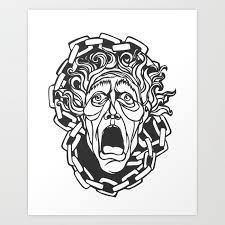 Socio-Political Context
Spring 1
ATL
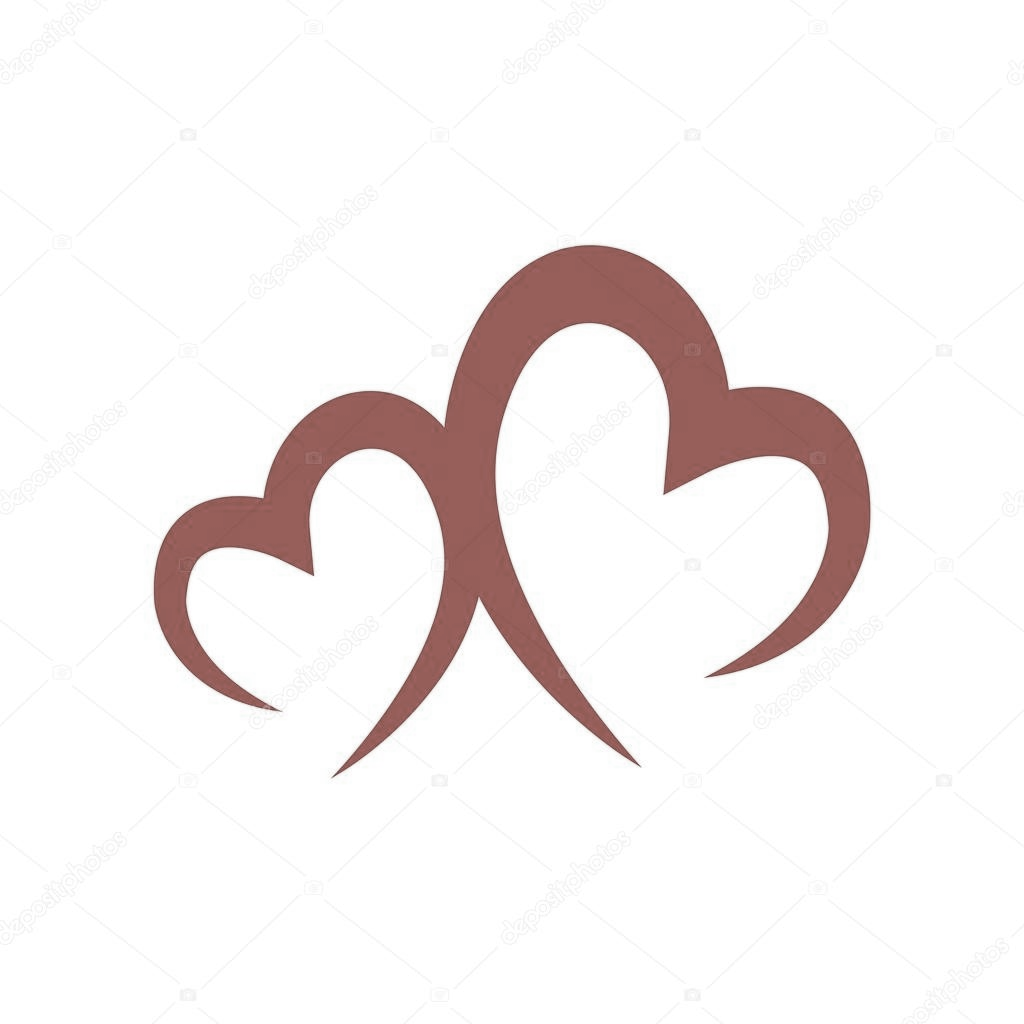 Spring 1
Spring 2
Character Foil
A Christmas Carol
TEALEAC
Guilt and Redemption
Magic Realism
Symbolism
Post-Colonial Texts
Partition
Autumn 2
ATL
Context
Form
Anita and Me
Culture and 
Belonging
Social Divide
Social Responsibility
Language
Autumn  1
TEALEAC
Introduce:
Thesis 
Statements
Microcosm
Autumn  2
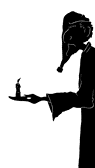 Bildungsroman
Autumn 1
ATL
Subjectivity
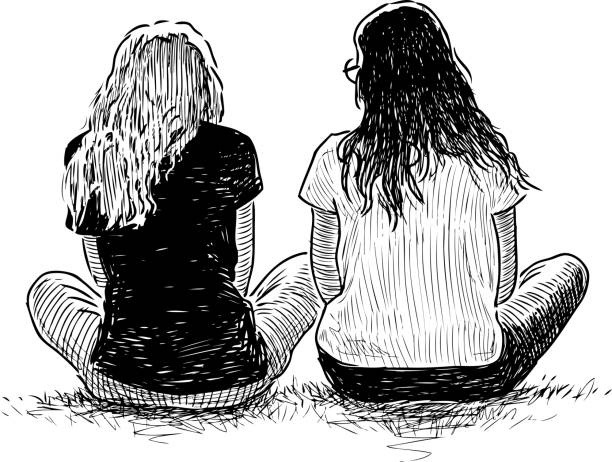 Year 10 Learning Tree